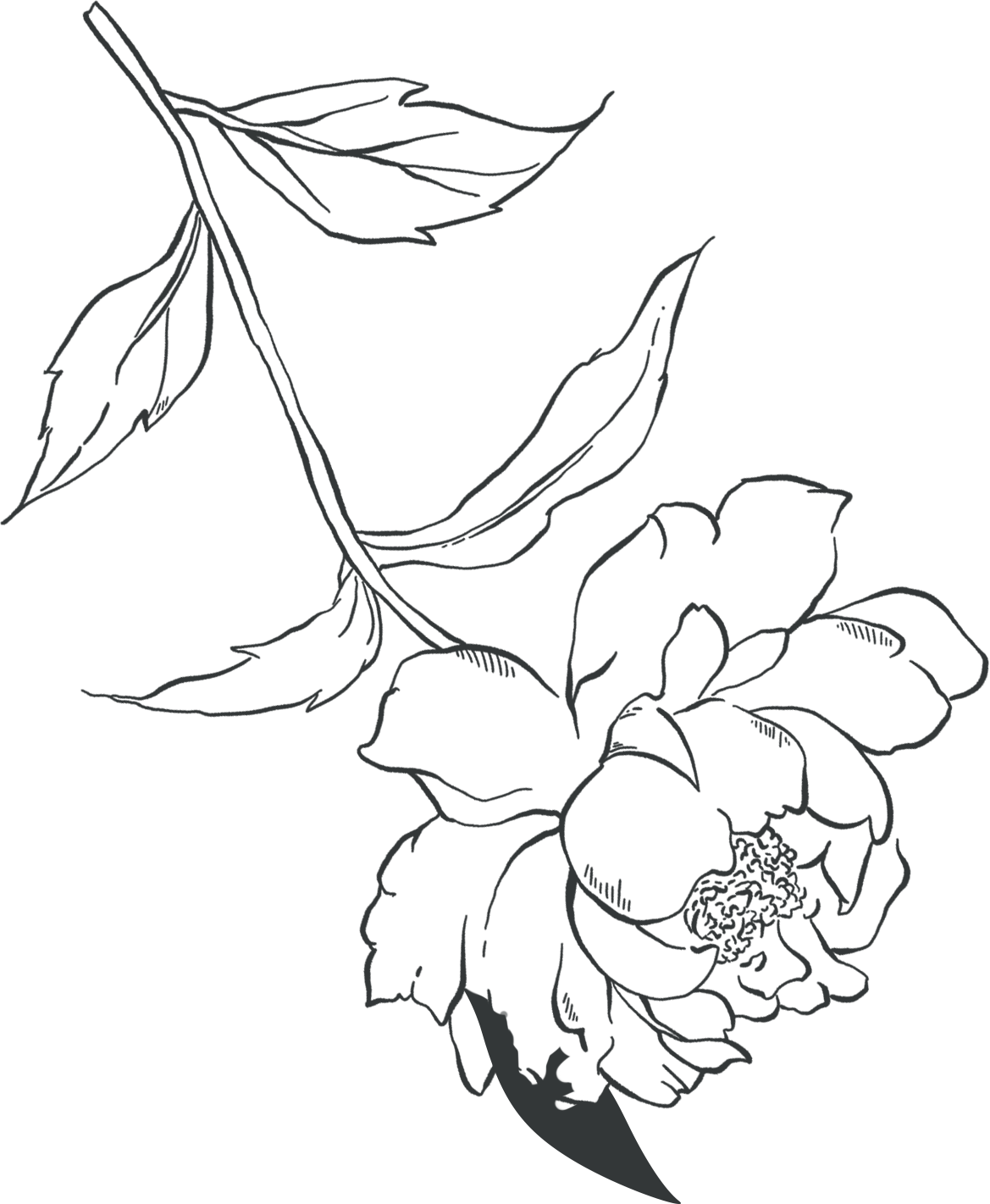 M E N U
A N N  +  F R E D
A P P E T I Z E R
S T A R T E R S
M A I N  C O U R S E
D E S S E R T S
CREAMY RICOTTA POLENTA CAKE
WITH MUSHROOM RAGOUT AND FIRE
ROASTED TOMATO SAUCE
GRILLED FILET WITH RED ONION
MARMALADE SERVED WITH
MASHED POTATOES. 
CARROTS AND BEANS
GRILLED SALMON WITH CITRUS
GRILLED VEGETABLE PAELLA
ASSORTED GRILLED VEGETABLES
WEDDING CAKE,
TIERS OF CHOCOLATE
CHIP CAKE AND BANANA CAKE

COFFEE AND TEA
ITALIAN COOKIES
AFTER-DINNER LIQUEURS
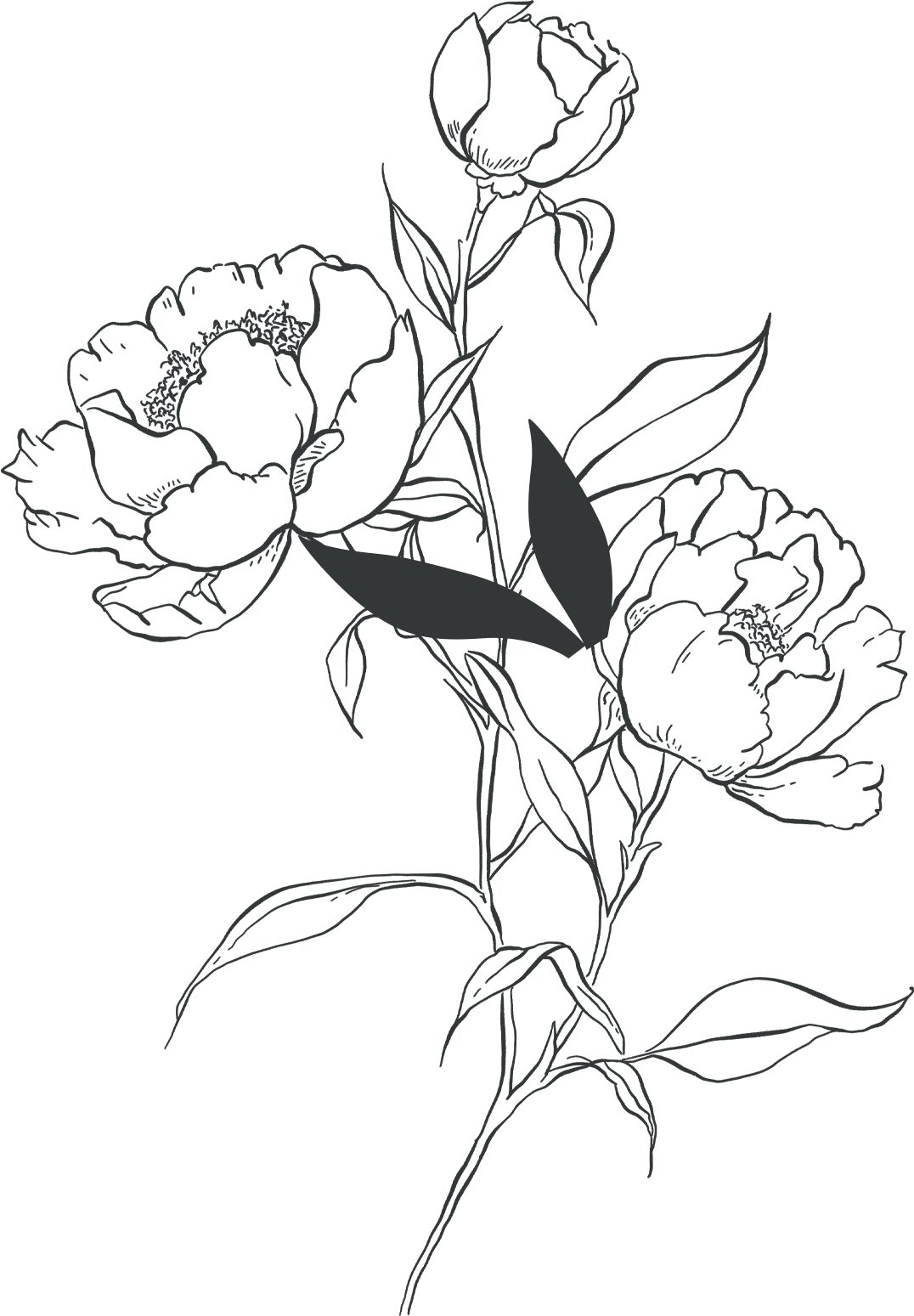